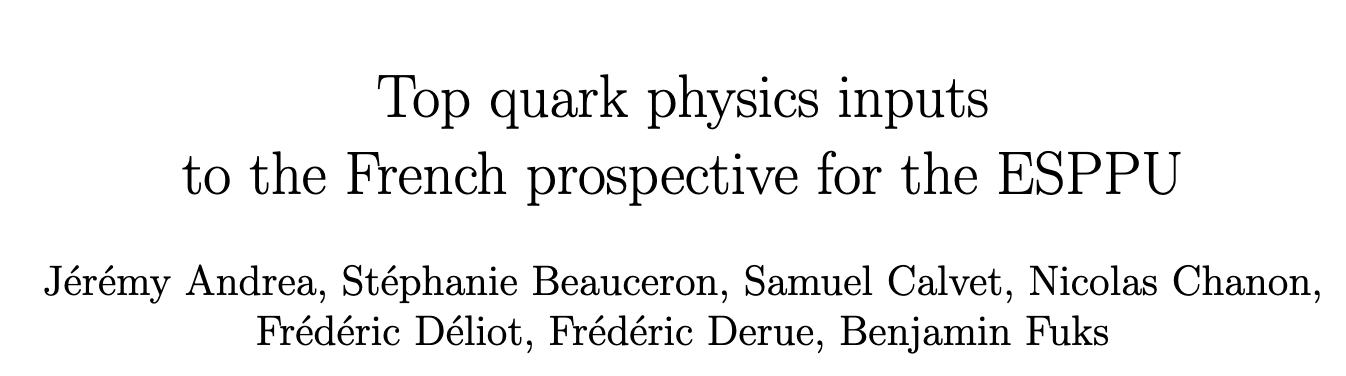 1
Introduction
In 2024, started an national effort of prospective in view of defining the French priorities for the future collider at CERN. Contribution to the European Strategy for Particle Physics Update (ESPPU). 

A strange bunch of people (the Top-LHC-France organisation committee) prepared a short contribution dedicated to top-quark physics.







A summary of the contribution is presented here. Contributions (top-France and national) on the indico page.
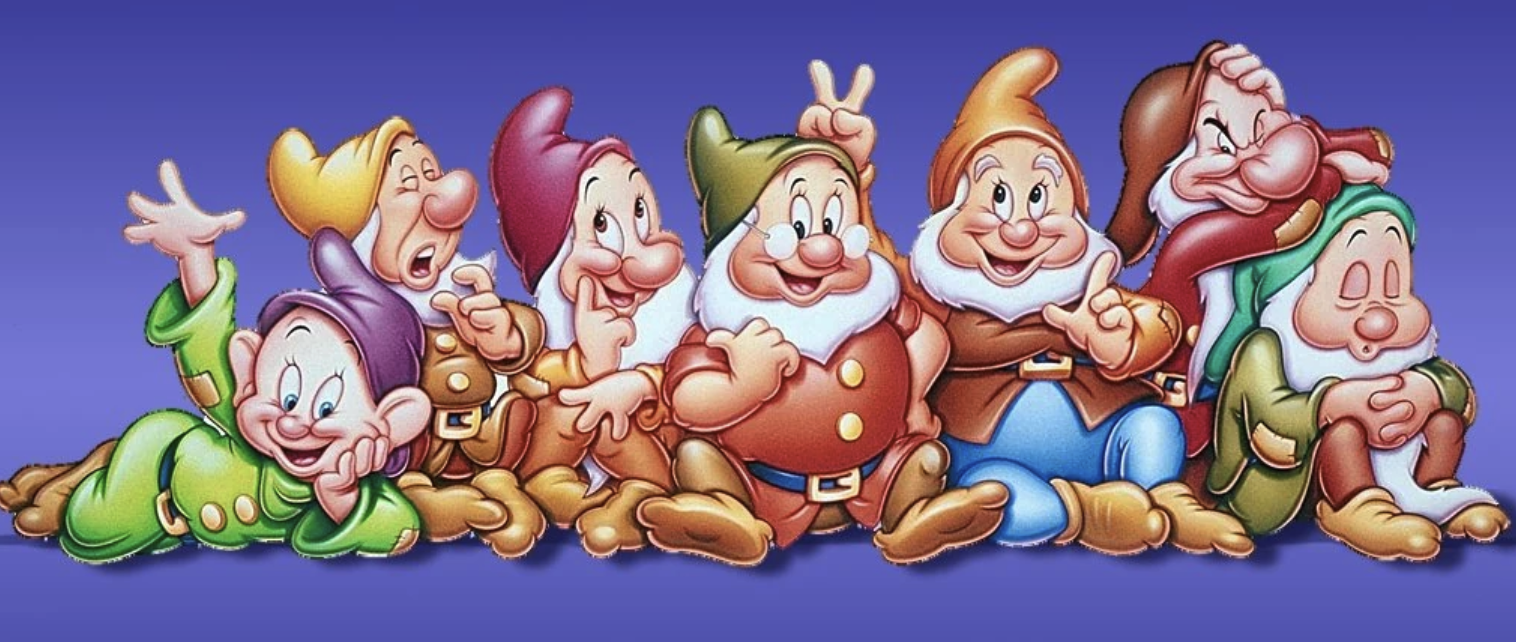 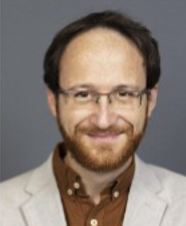 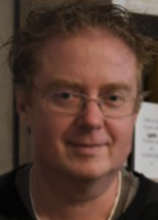 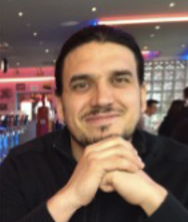 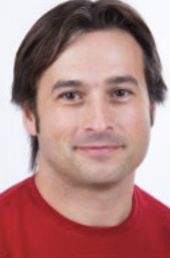 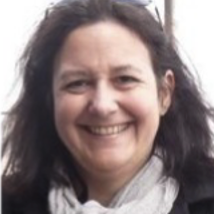 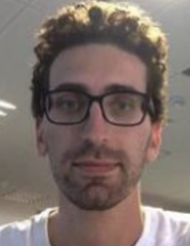 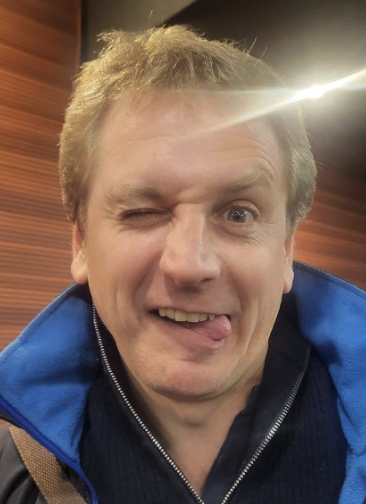 2
ESPPU timeline
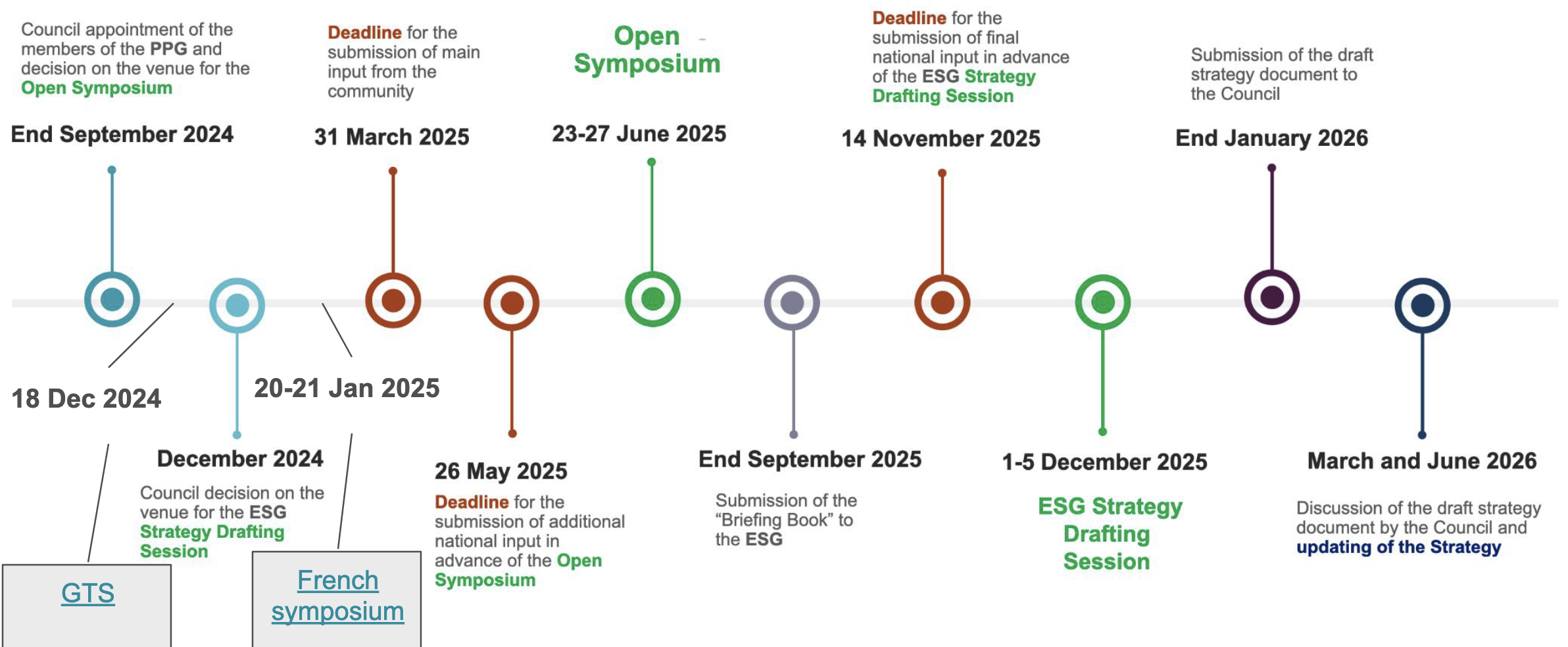 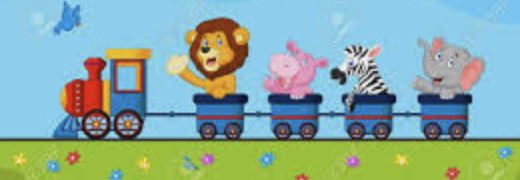 Top quark production at colliders
LO pp
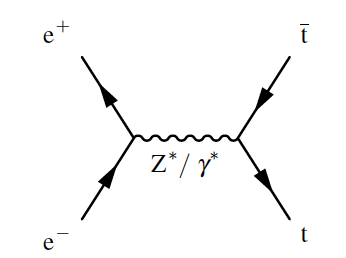 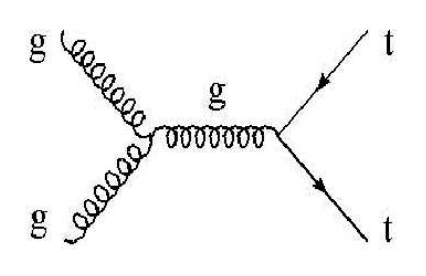 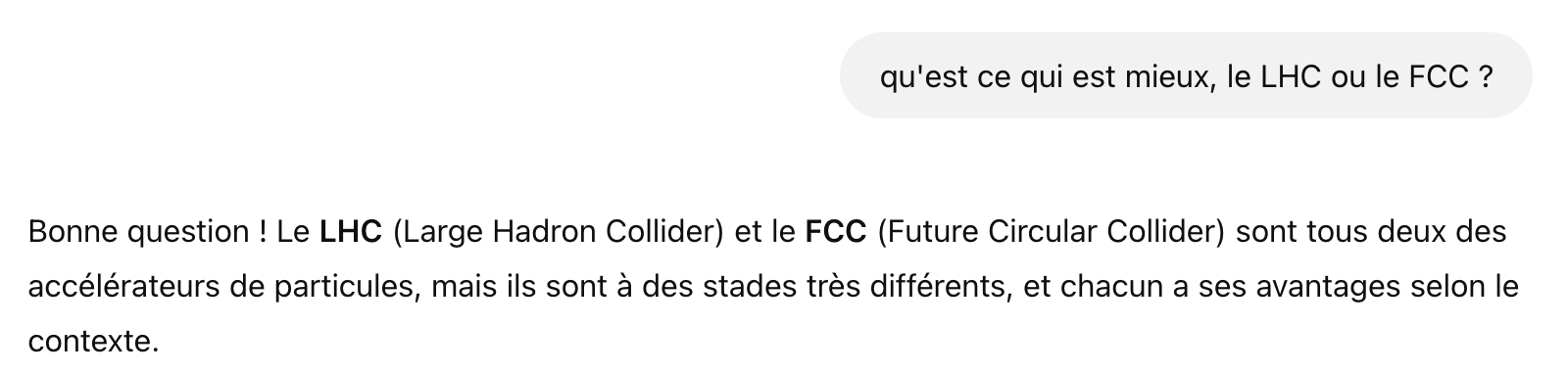 The chatGBT word
4
Top quark production at colliders
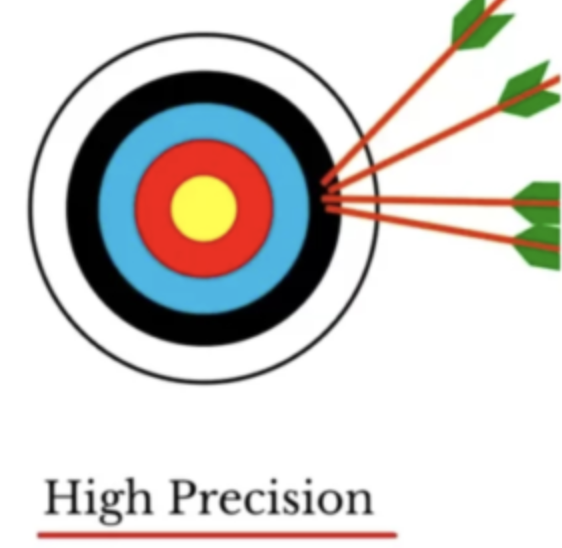 LO pp
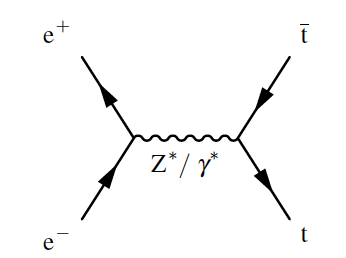 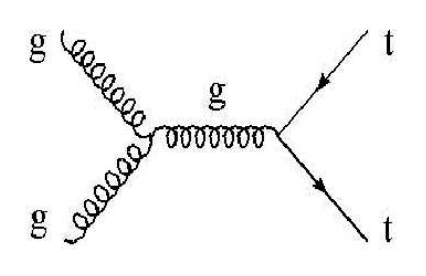 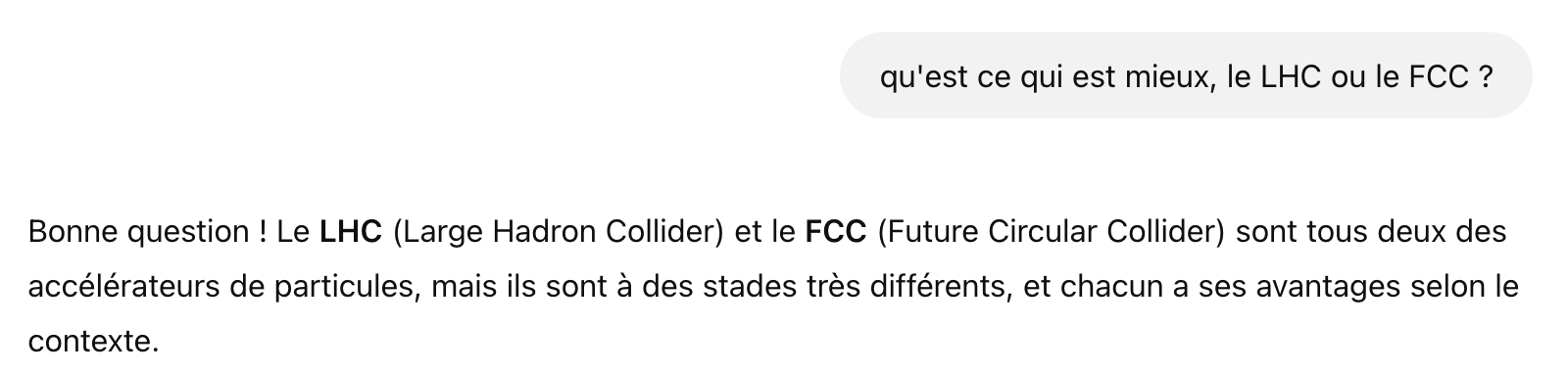 The chatGBT word
ee is about
5
FCC feasibility studies (link)
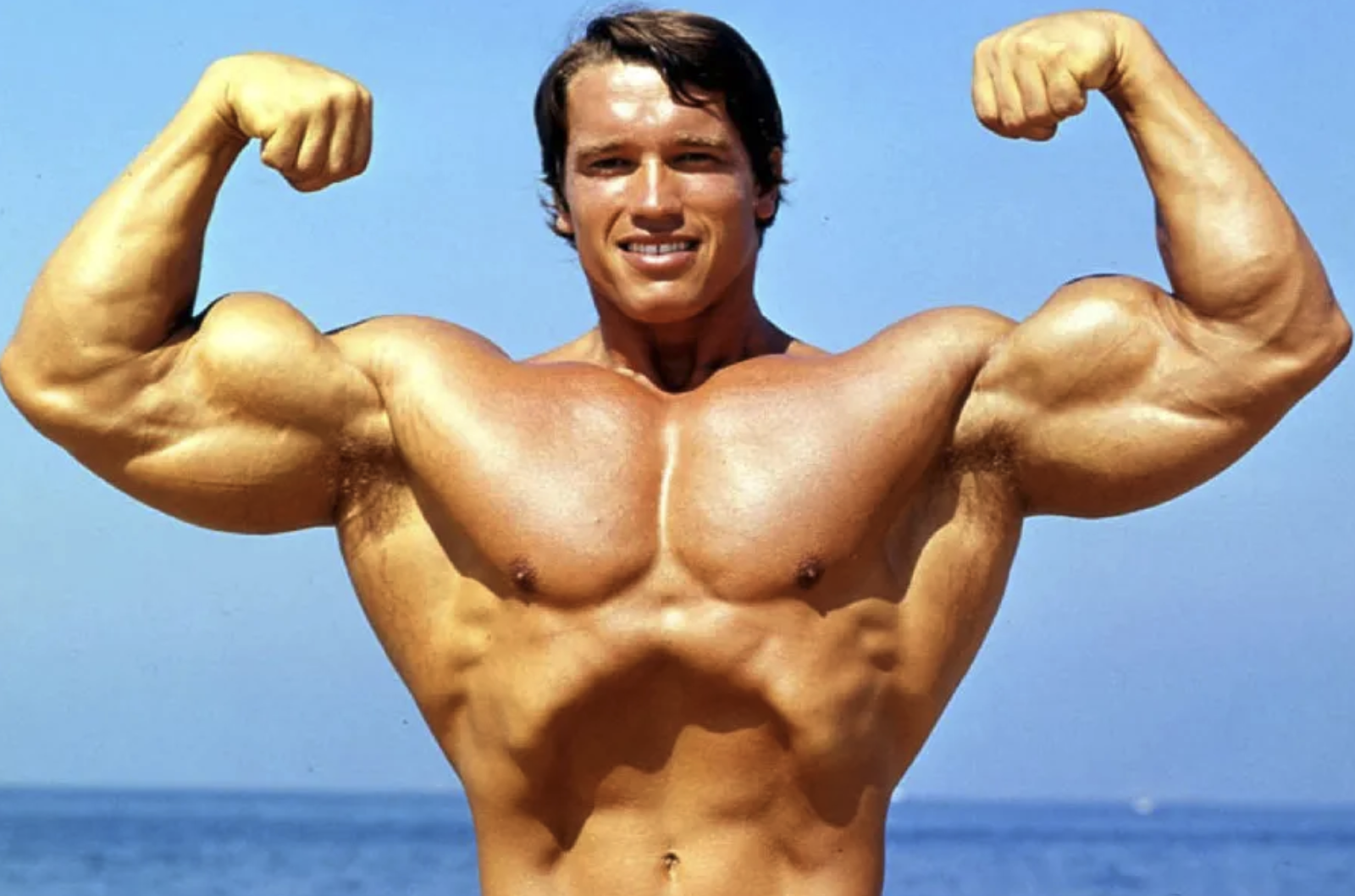 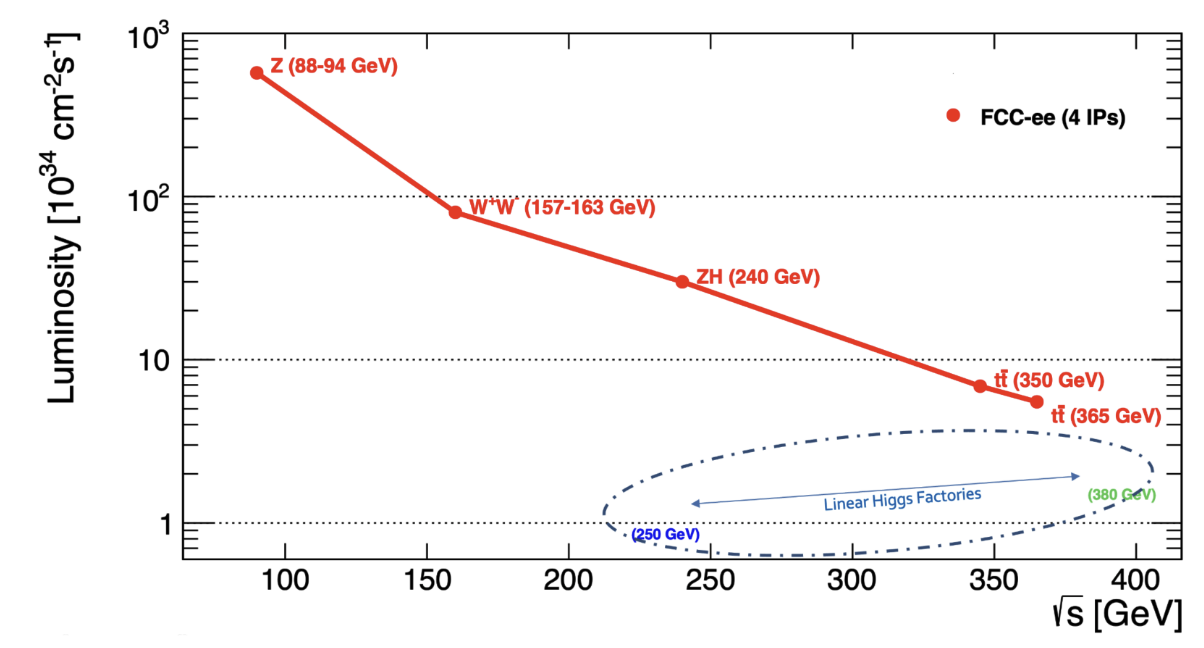 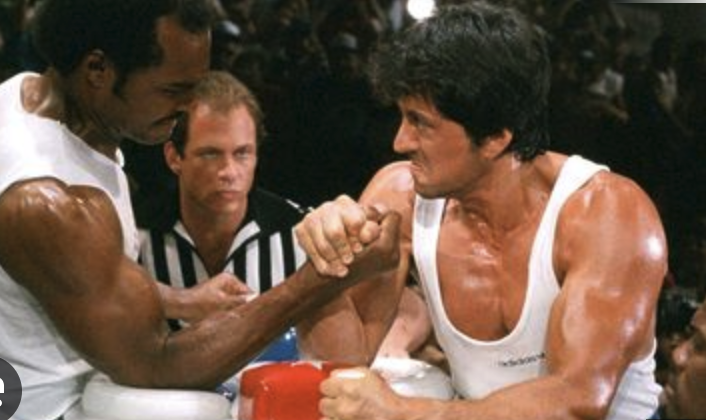 LC vision (link)
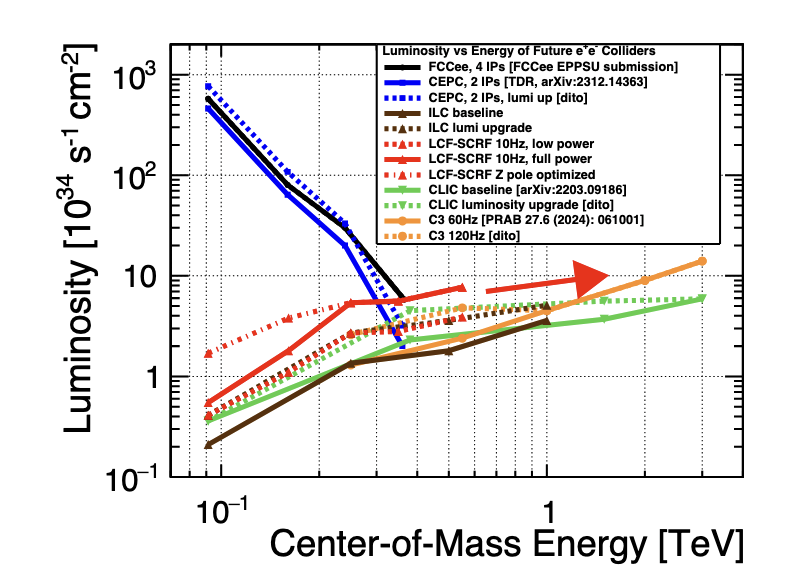 6
Top quark physics at 240 GeV ?
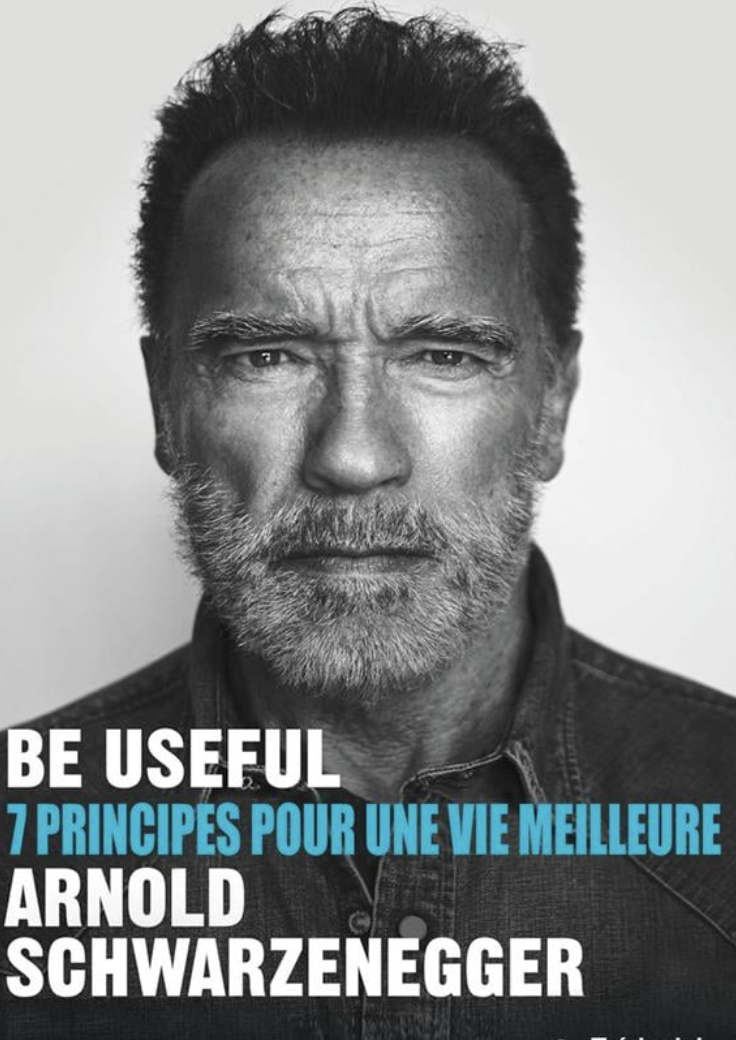 7
Top quark physics at 240 GeV
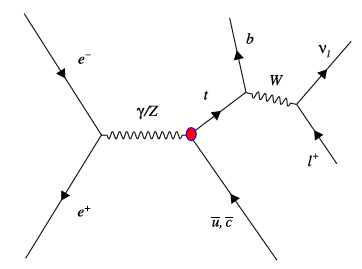 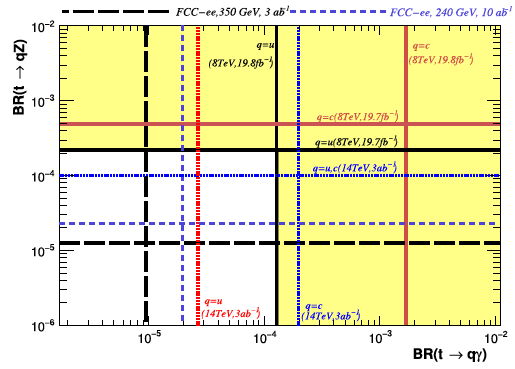 PLB 775(2017) 25-31
8
9
Top mass measurement
CDR FCCee
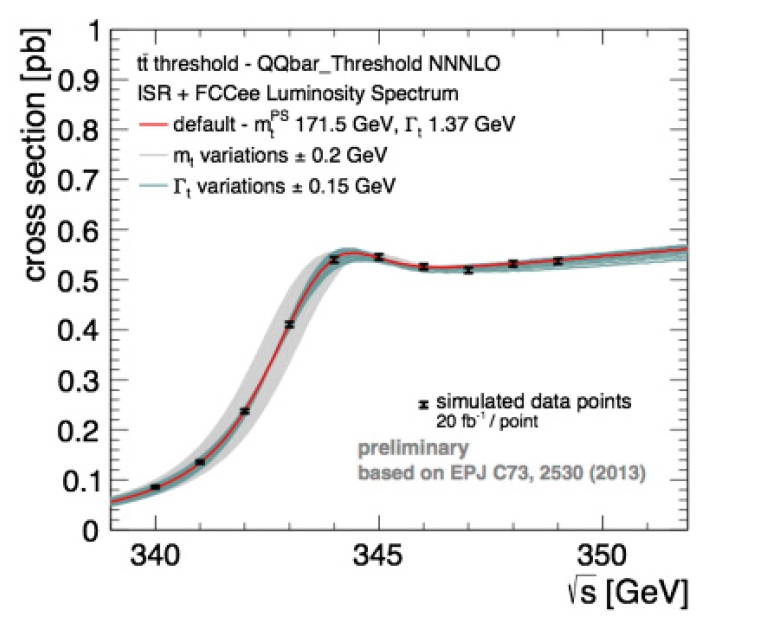 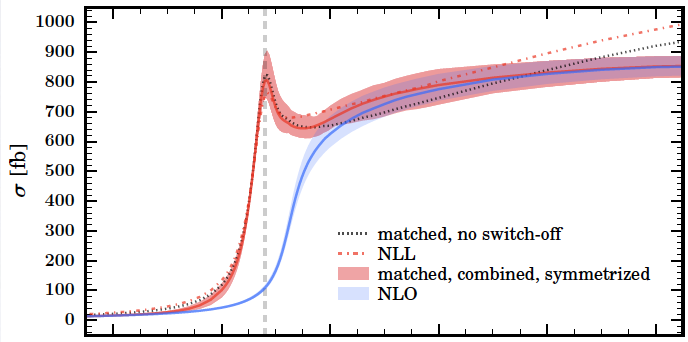 Non-relativistic effects
Link with toponium ?
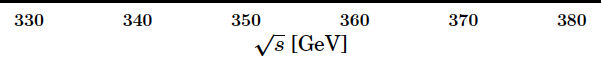 10
JHEP 1803 (2018) 184
Whizard
Top mass measurement
CDR FCCee
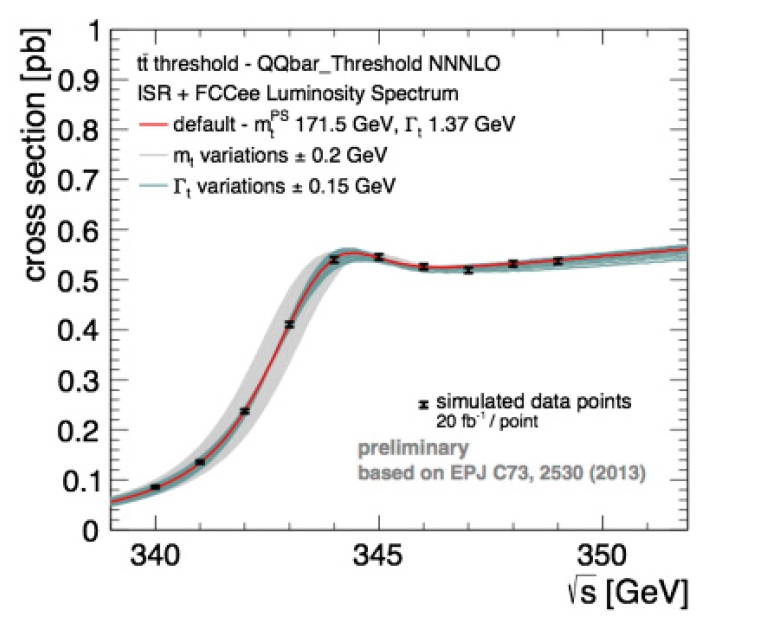 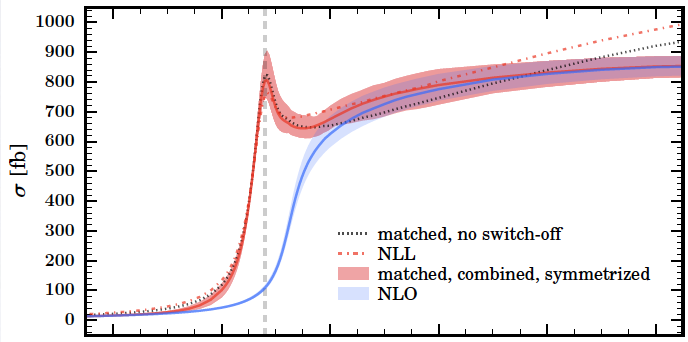 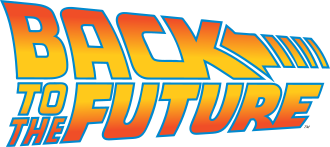 Non-relativistic effects
Link with toponium ?
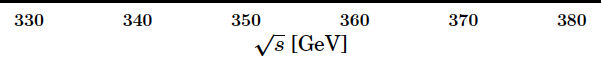 colliders
11
JHEP 1803 (2018) 184
Whizard
F.Simon, PoS (ICHEP 2016) 872
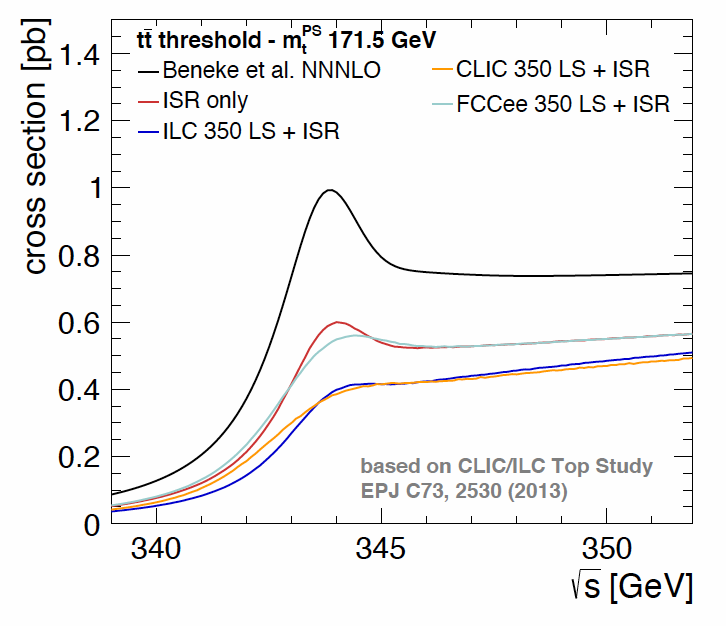 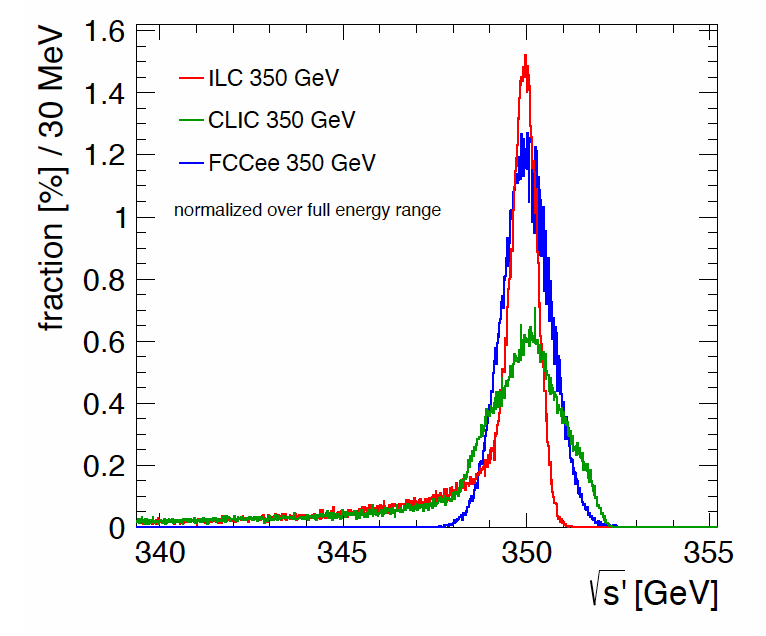 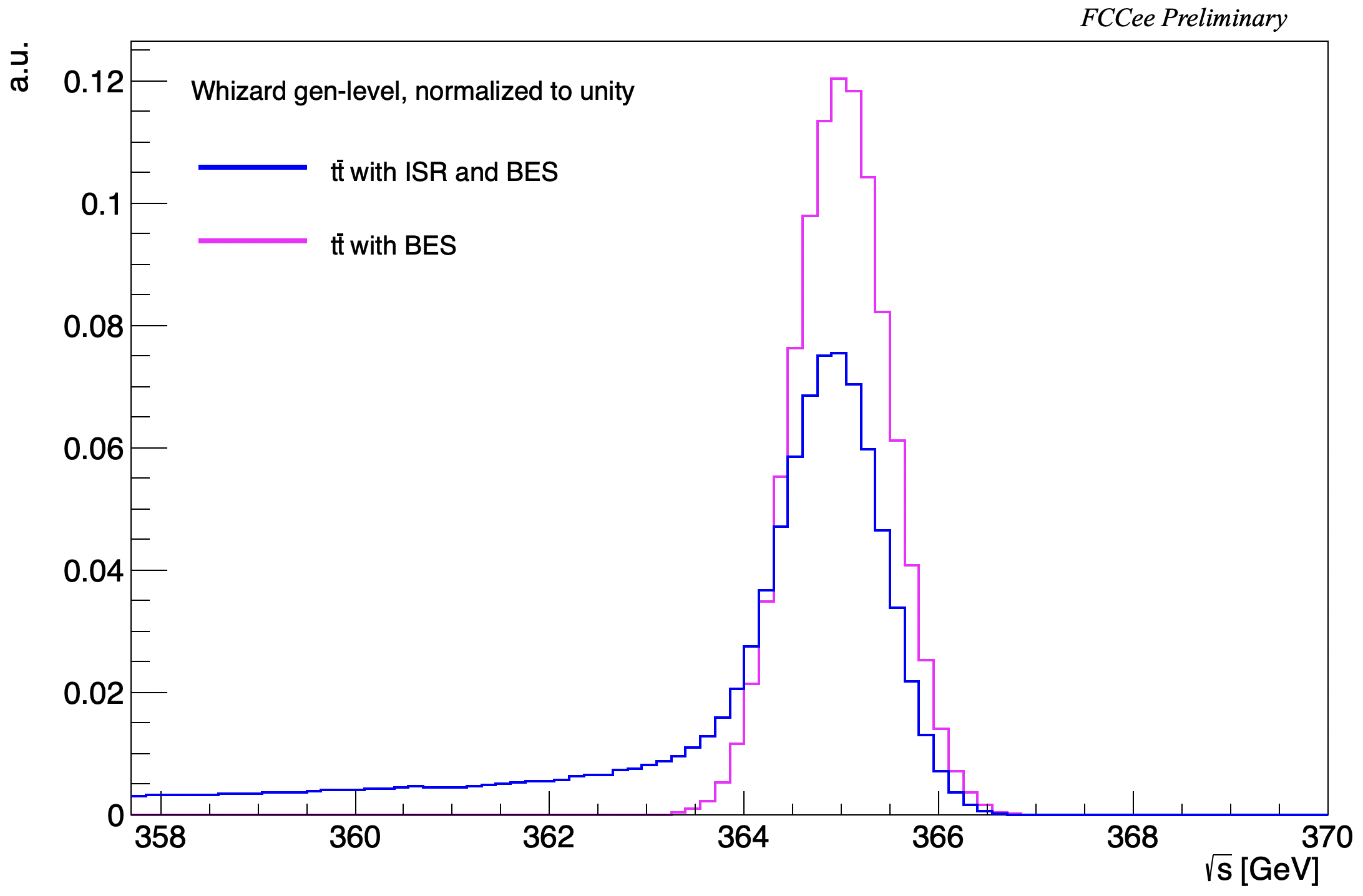 ISR
365 GeV
BS
BES
12
Extracting top mass measurement from energy scan
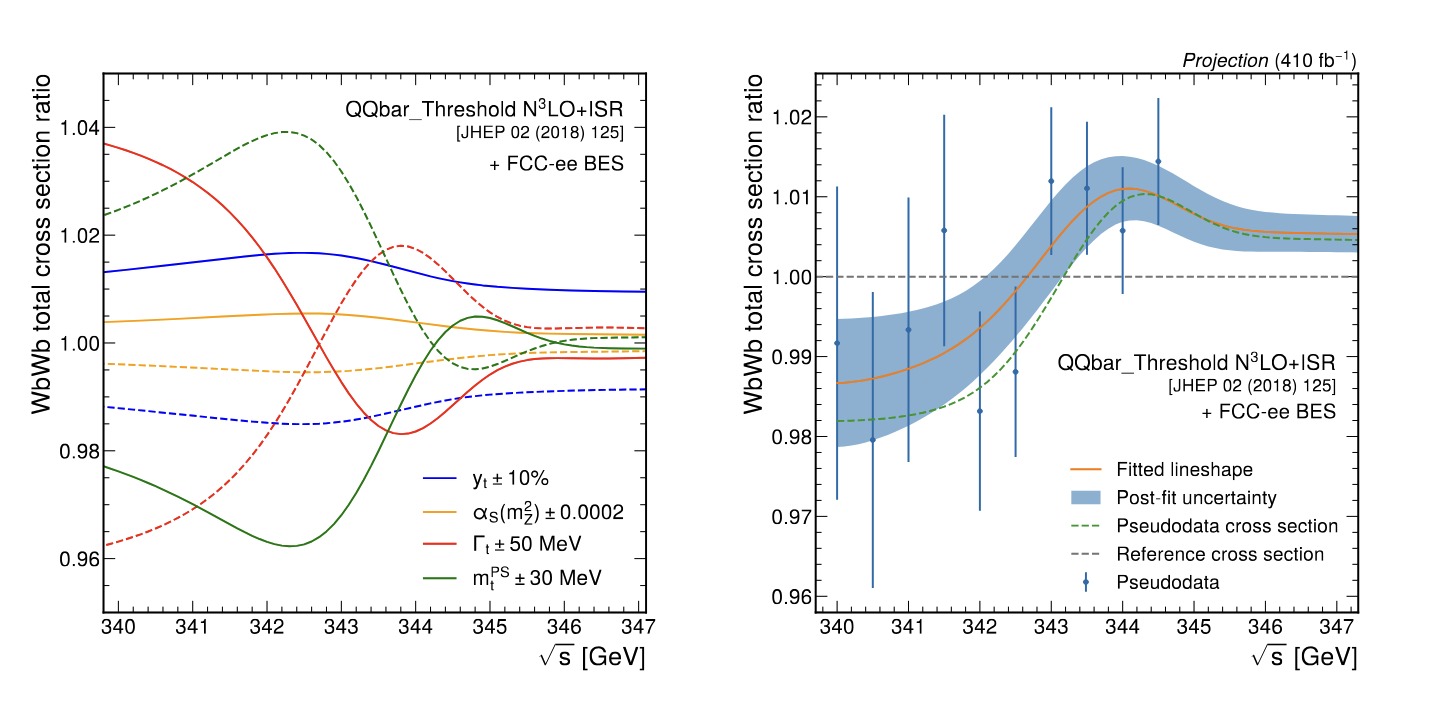 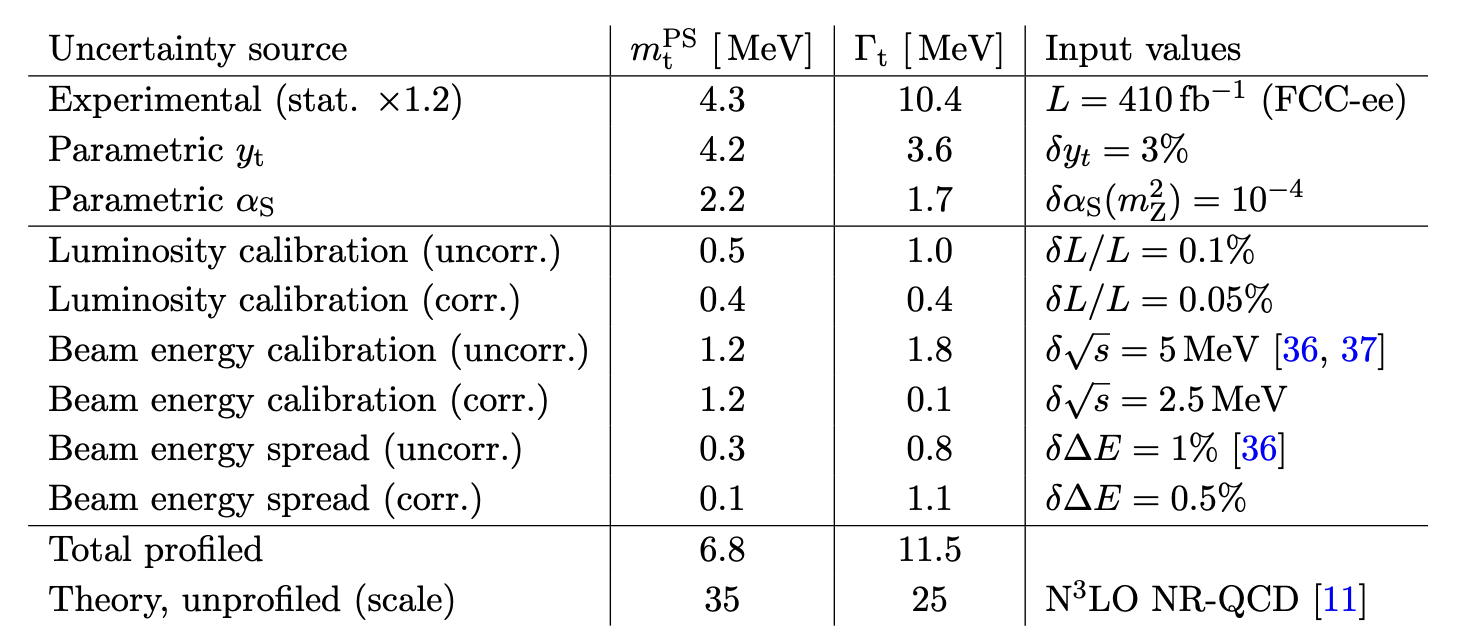 13
14
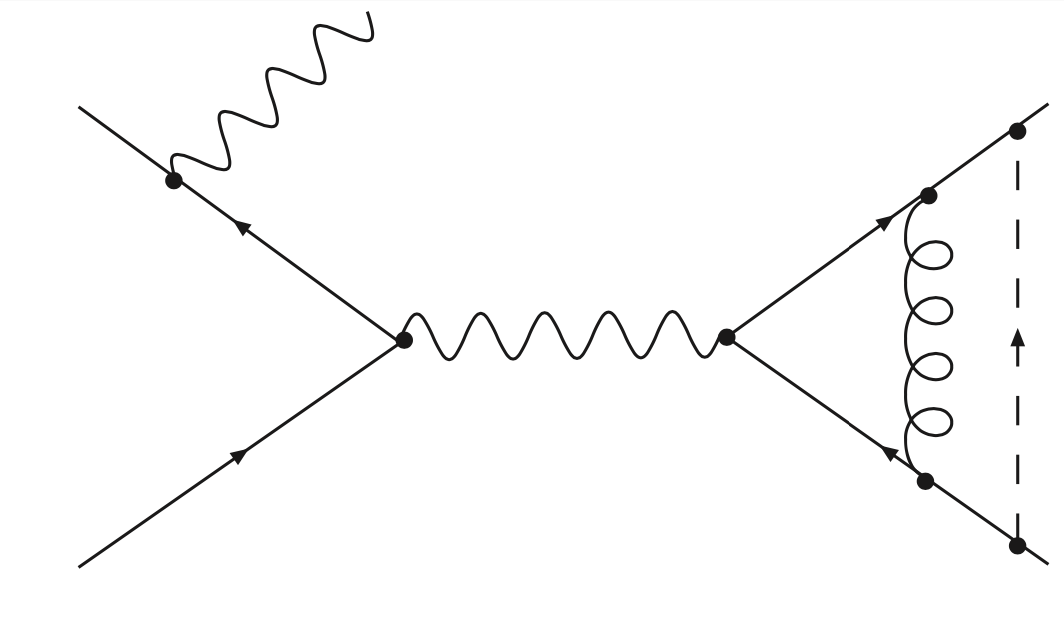 15
Top-quark EFT : polarization vs statistics
JHEP10(2018)168
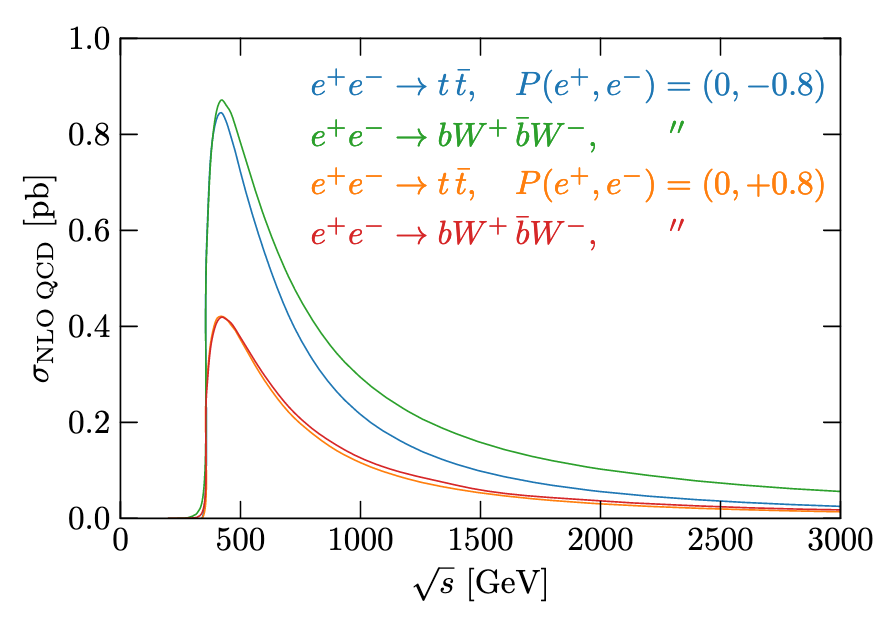 JHEP(2015)182
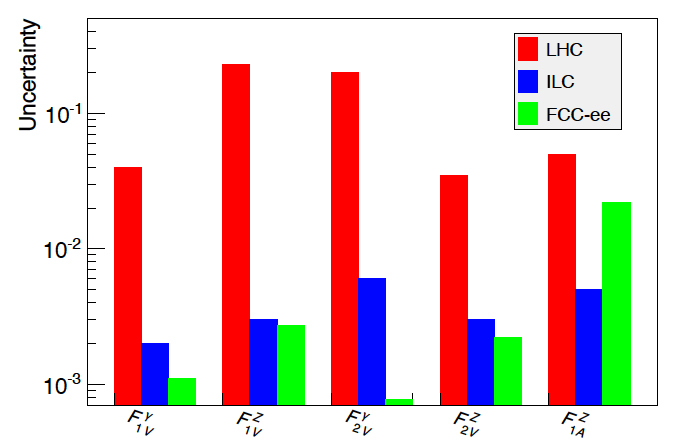 16
Conclusion
17
Conclusion (bis)
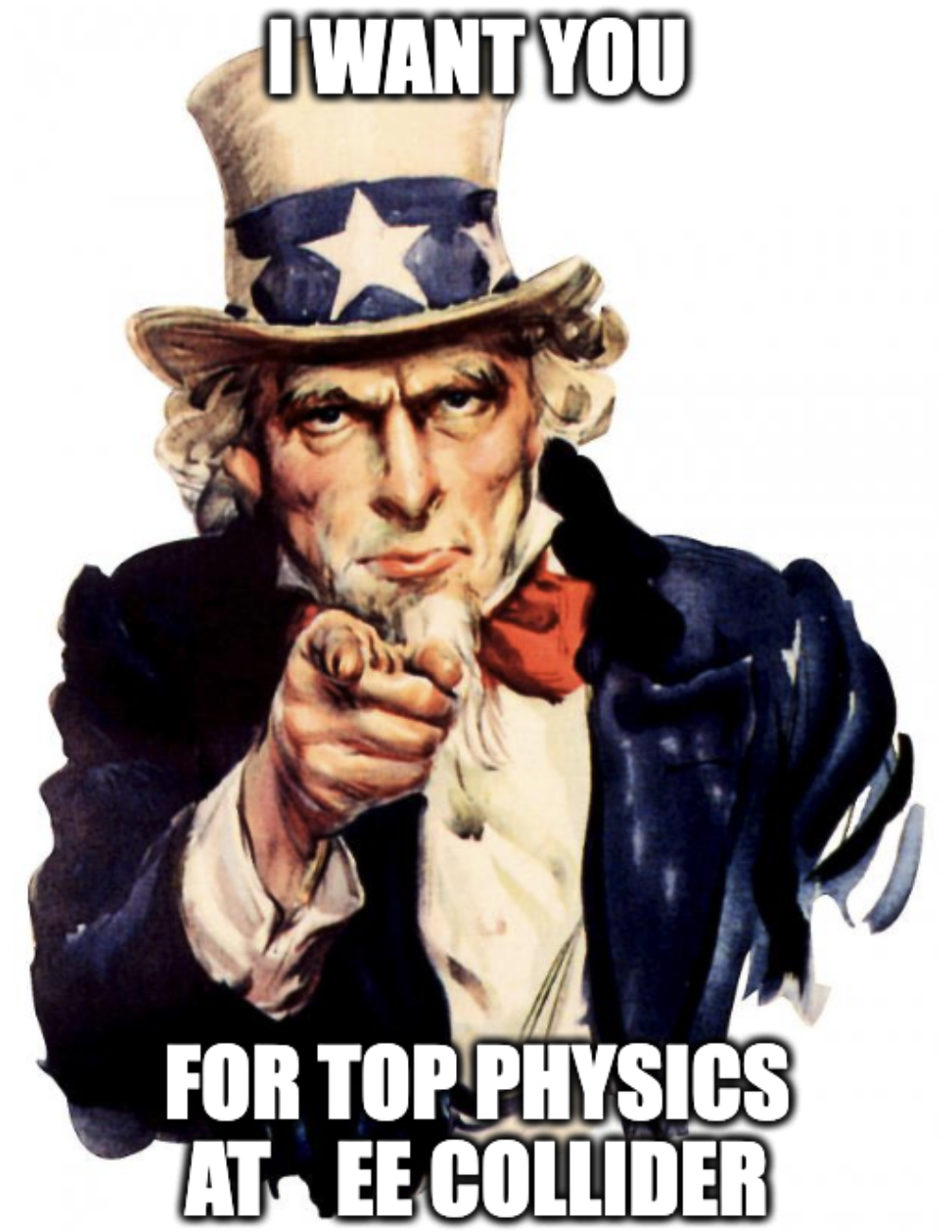 Sometimes references lack proper accounting of experimental aspects, or are rudimentary estimations.
Although it is getting better with the results of the FCC feasibility studies

Expertise and know-how from the LHC-top community would be a huge asset to improve e+e- analyses and develop new ideas.
18
Conclusion (bis-bis)
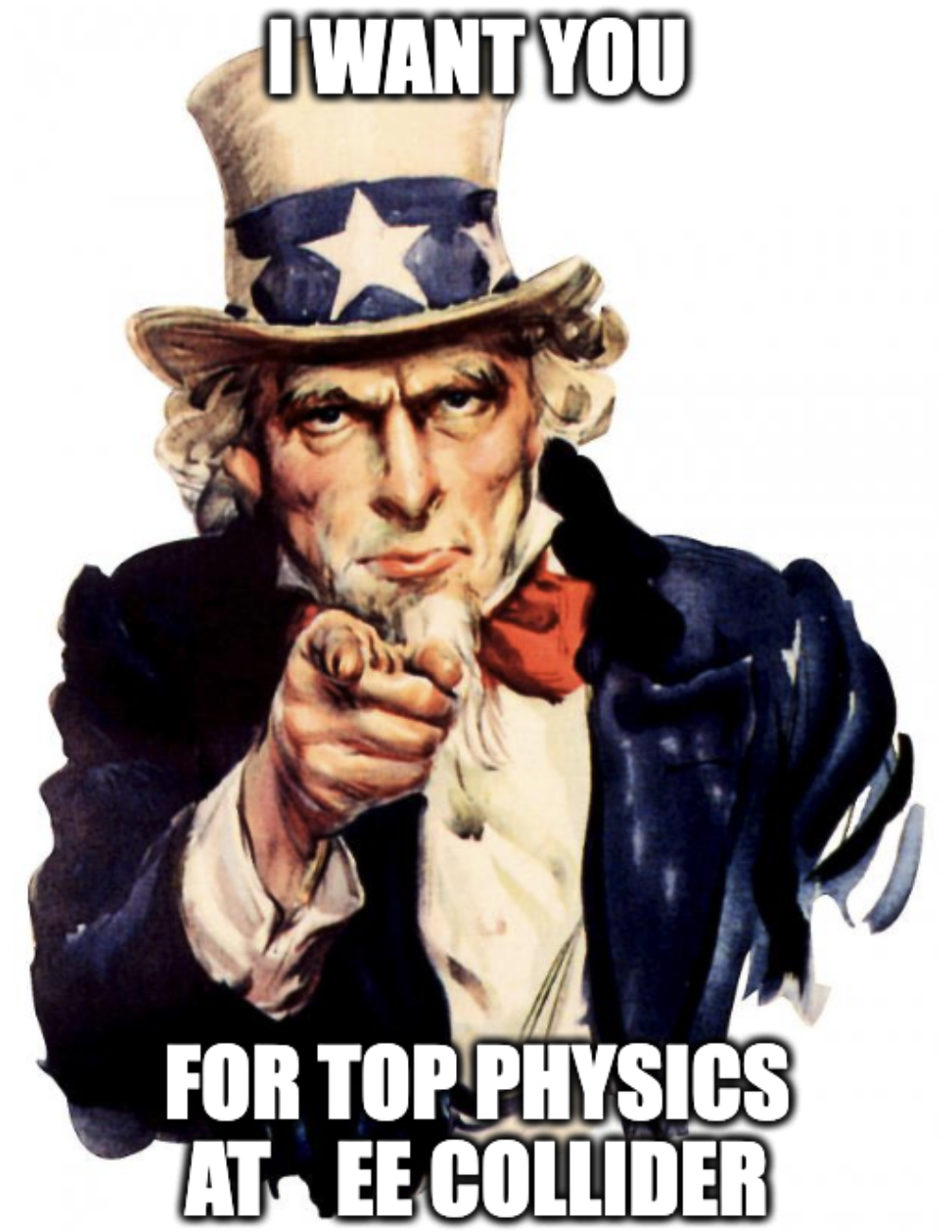 Sometimes references lack proper accounting of experimental aspects, or are rudimentary estimations.
Although it is getting better with the results of the FCC feasibility studies

Expertise and know-how from the LHC-top community would be a huge asset to improve e+e- analyses and develop new ideas.
FCC
19
20